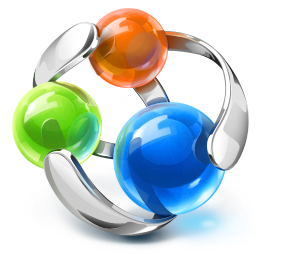 Ciscoworks LMS 4.0A New ParadigmLMS Webinar Series #2
[Speaker Notes: An Invigorating Approach to Network Management]
Some Webex Tips
All participants will be placed on mute to avoid any unwanted noise during the presentations
If you are experiencing any problems with VoIP Integration, please try dialing in using the WebEx Toll Free phone number sent in the invite
Use the Q and A window to ask questions
If you are having technical difficulties, audio or visual, please use the Q and A window and we will try and fix them
A short survey will be sent at the end of the presentation, please provide your feedback
The presentation will be recorded for future playback and so you can share it with your peers
Agenda
Introductions
What’s new in Ciscoworks LMS 4.0?
Ciscoworks LMS 4.0 Live Demo
Q & A
References
New Features at a Glance
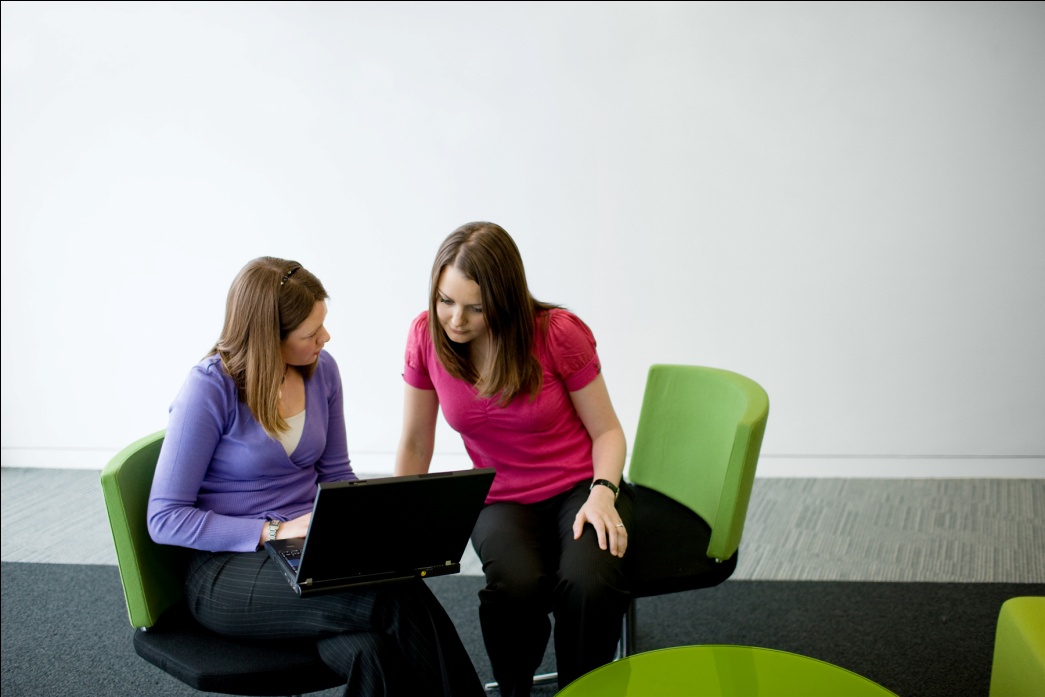 Ciscoworks LMS 4.0An Improved User Experience
Cut install time in half from LMS 3.x
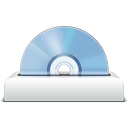 Single DVD installation 
Installation down to 45 mins from 2 hours
 Installation includes database as well as the application
 New hardware options for Installation
 Cisco UCS – B and C Series Chassis
 Variety of OS supported for Installation
 Windows 2003, 2008
 Solaris 10
 Virtualization 
 VMWare 4.x
 Solaris Zones
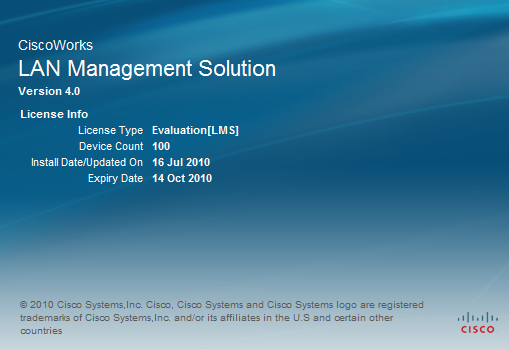 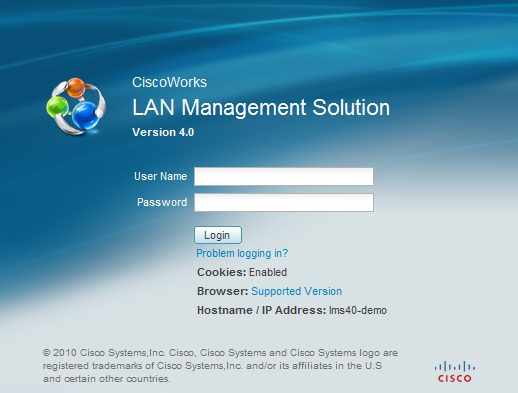 Intuitive Getting Started Wizard
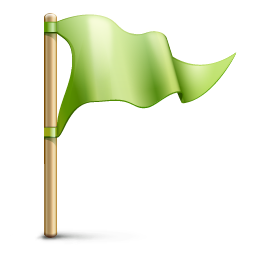 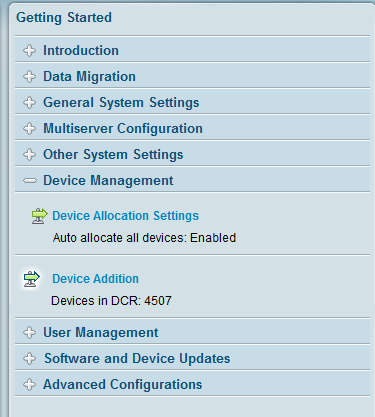 Sure fire way to quickly manage your network
Quickly start using LMS 4.0 with the guided workflow
Takes out the guess work – Configure mandatory items first, and then learn about optional items
Triggers ALL the basic collections automatically
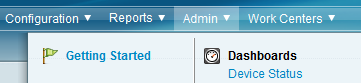 Getting Started Wizard
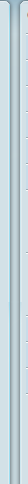 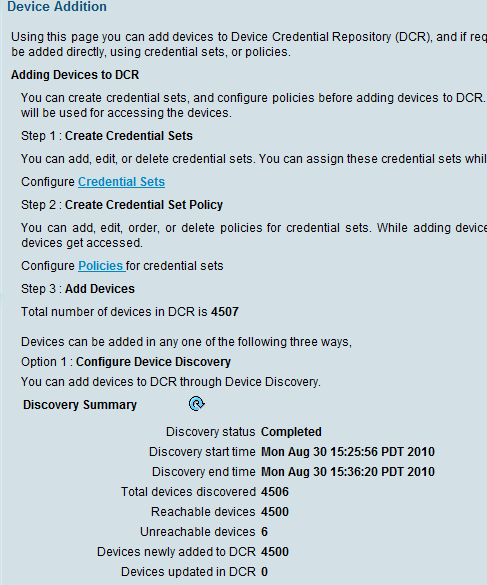 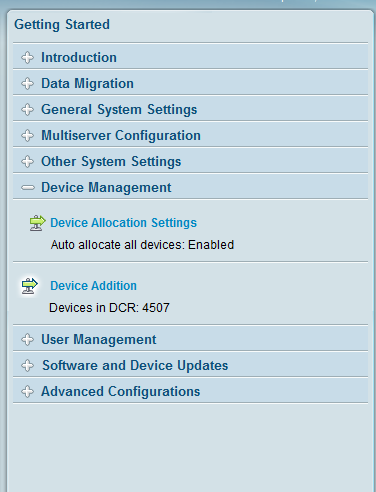 Eliminates initial application configuration pain points and confusion
See your network in matter of minutes
Allows users to utilize the product in its entirety
One place to make change even after initial configuration
Actionable Global Search
Actionable Search
Global Search field available on all LMS pages
Ability to search on any IP or MAC Address
If you are stuck, help is just a few words away
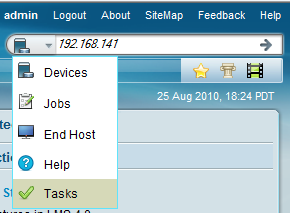 Actionable Mouse-Overs for more contextual tools!!
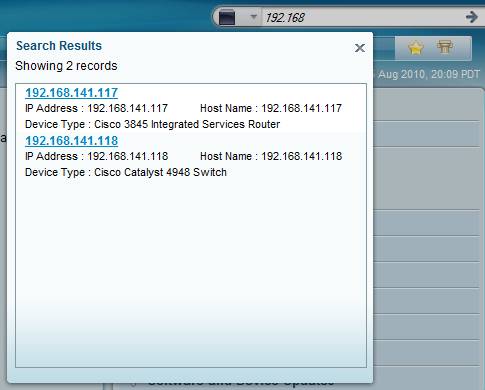 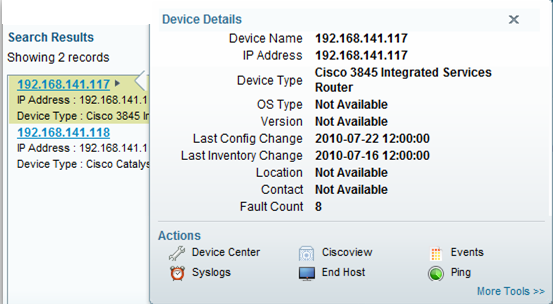 Enhanced User Interface
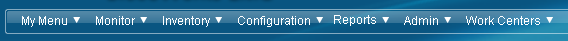 Consistent Global Menu
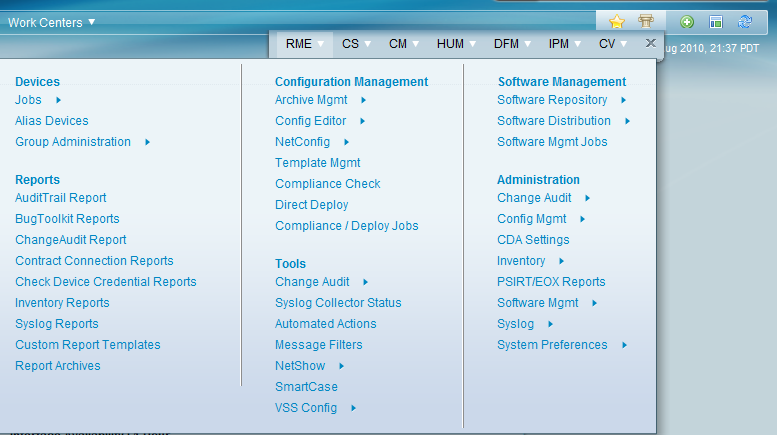 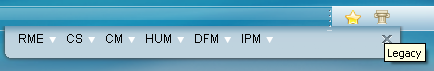 Legacy Navigation
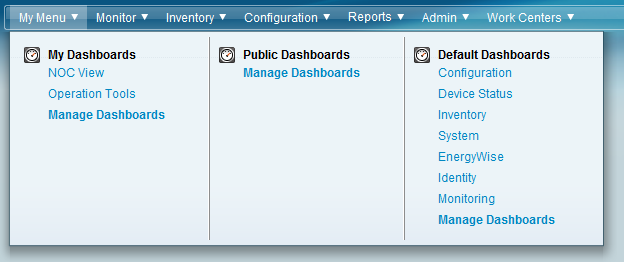 MegaMenu
WorkCenter – Simplified Lifecycle Mgmt
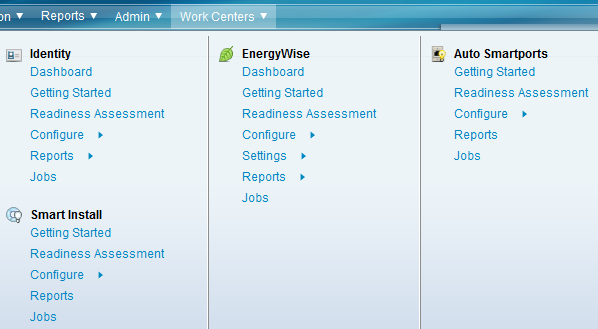 Life-Cycle Management
Technology
Energywise
Identity
Feature
Smart Install
Auto Smart Ports
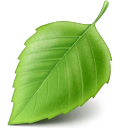 WorkCenters – Consistent LifeCycle
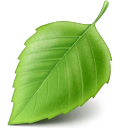 EnergyWise enables you to measure, manage, and reduce the power consumption of network infrastructure and network-attached devices to increase cost savings
Energywise provides a set of management functionalities to simplify and automate the energy management lifecycle
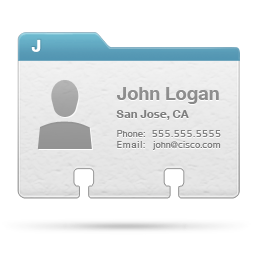 Provision Identity-based Networking Services (IBNS)
IBNS - offers authentication, access control, and user policies to secure network resources and connectivity
Identity
Energywise
Auto Smartports (ASP) macros dynamically configure ports based on the device type detected on the port.
Smart Install – plug-and-play configuration and image management feature that provides zero-touch deployment for new switches.
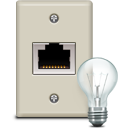 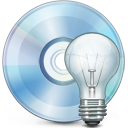 SmartInstall
AutoSmartPort
Consistent Life-Cycle Workflow Components
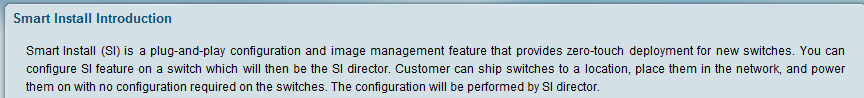 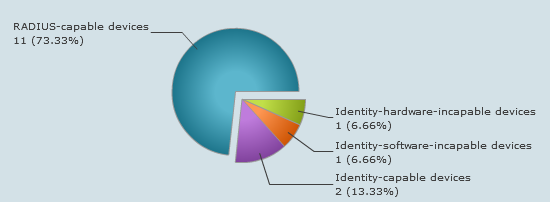 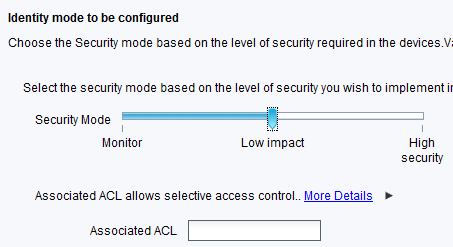 Learn this once and apply latest and upcoming Cisco Technologies and Features effortlessly
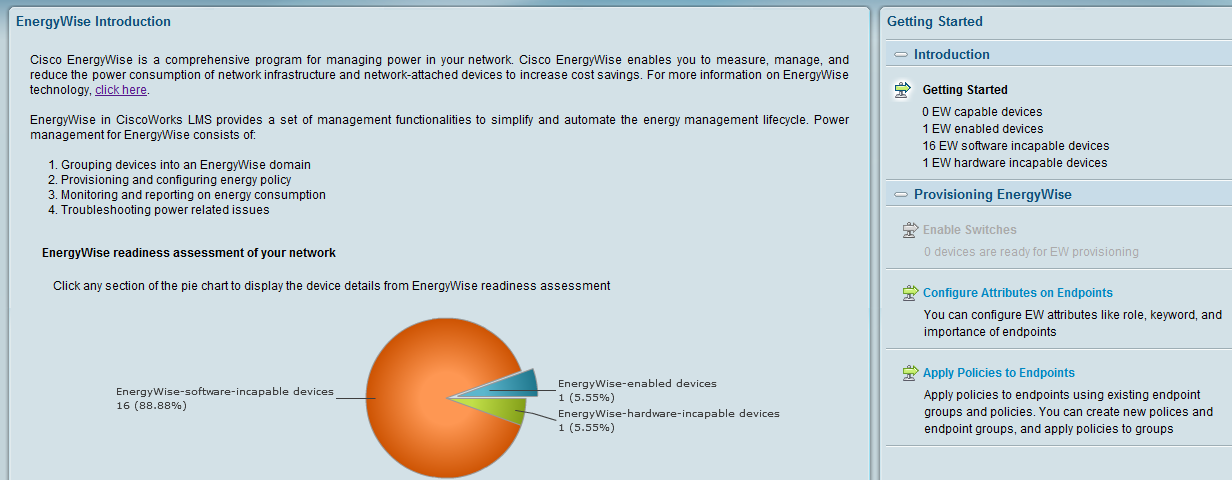 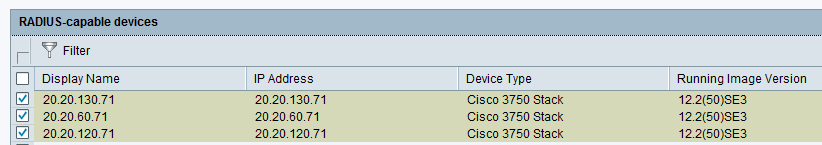 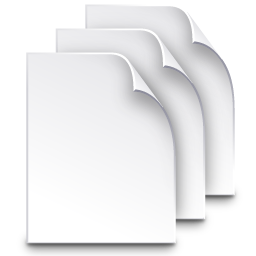 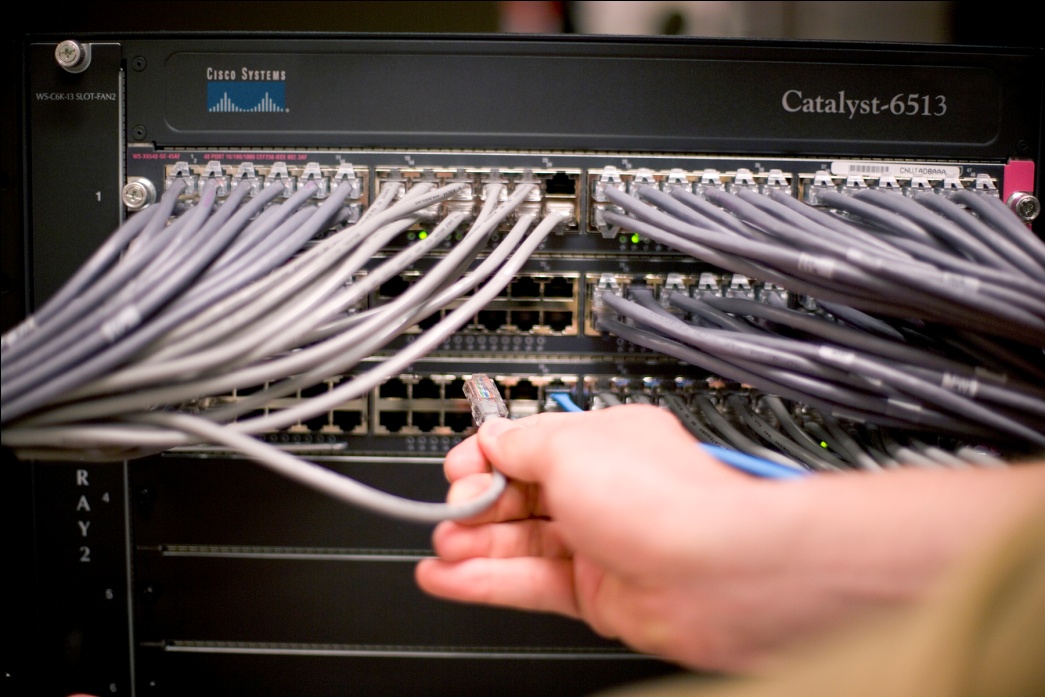 Configuration Templates Manager – Fine Tuned for Operational Needs
Configuration Templates
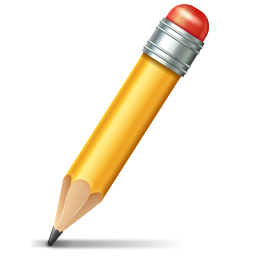 Benefits
Operationally Simple
Error Free
CVD Certified
Turnkey Solution
Available out-of-the-box
Eases new device deployment
Easy Workflow
Import
Manage
Deploy
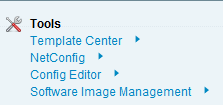 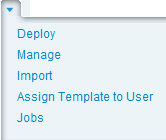 Config Templates – Import Workflow
1
2
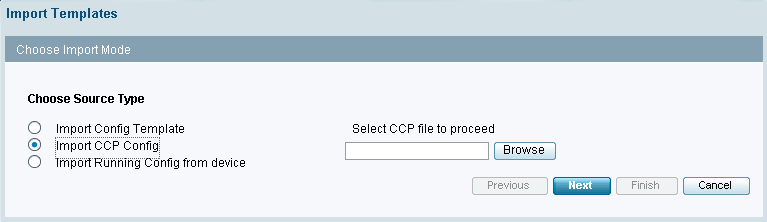 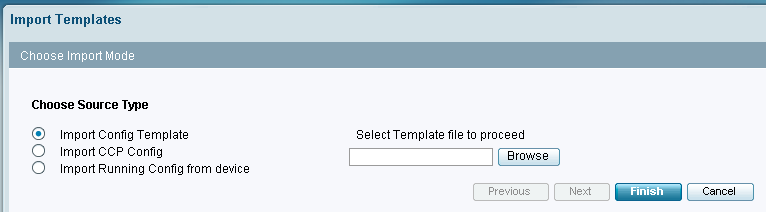 From Existing LMS 4.0 Template
From Cisco Configuration Professional (CCP) Utility
3 Ways of importing device configuration
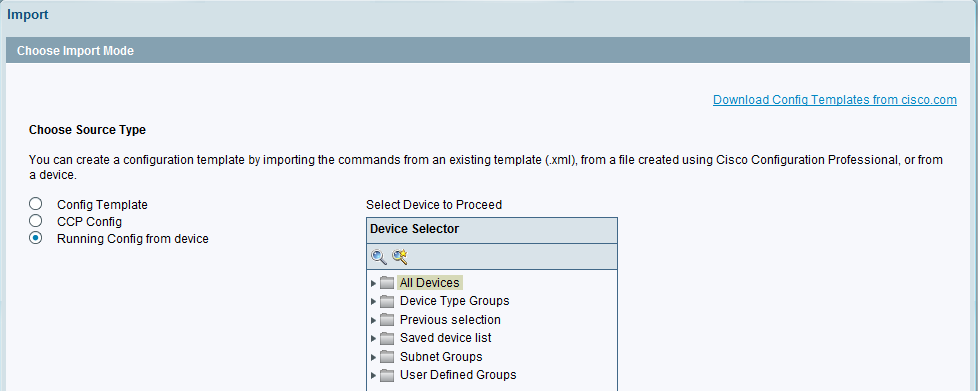 3
Download more templates directlyfrom cisco.com as they are made available.
Raw Configurations from Cisco devices directly
Config Templates – Manage Default Values
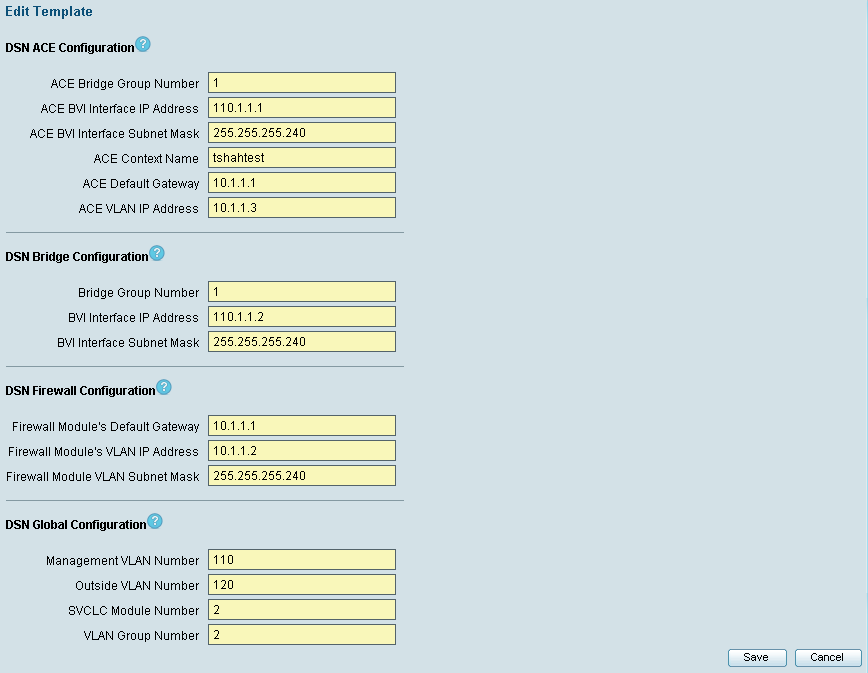 This template form is generated automatically. 
Edit Defaults allows user to enter in all the default values for a given template.
This helps users to quickly select a template, make minor modifications, and push out the configurations to the cisco device.
Ability to save this with the configuration and ability to clone the configuration allows users to create quick template for each Data Centers or Branches or any such use case.
 Assign users to a template for tighter control.
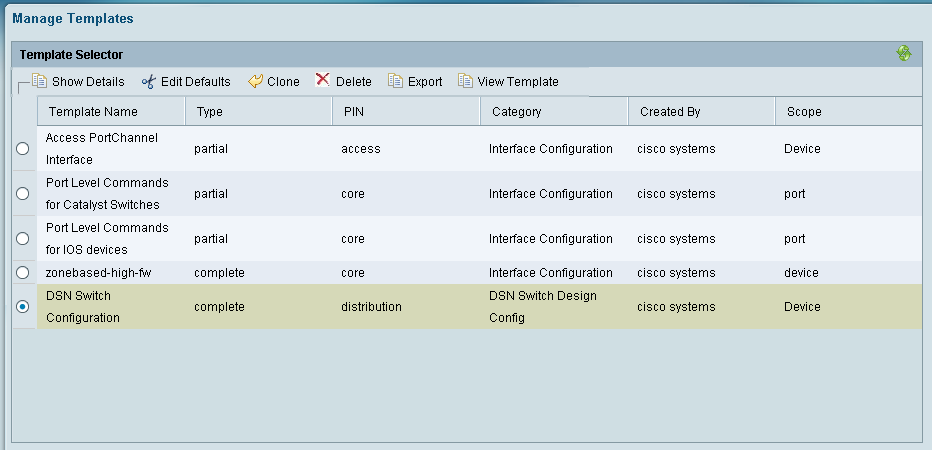 Configuration Template – Deploy Workflow
Add any other adhoc command that may have come up at the last minute.
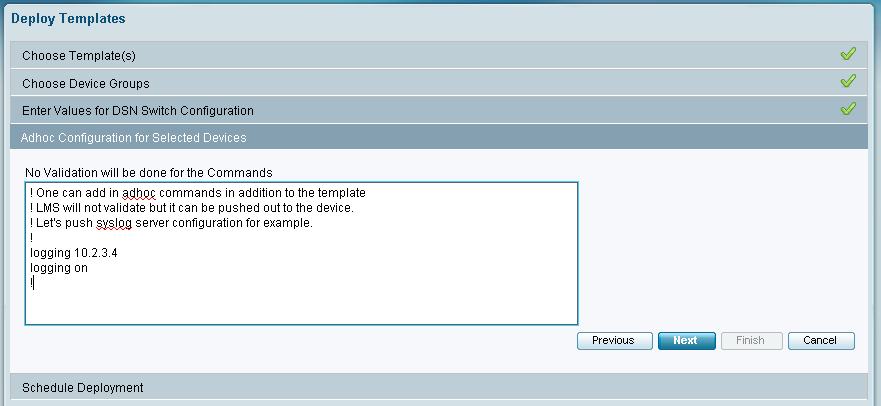 Configuration Template – Deploy Workflow
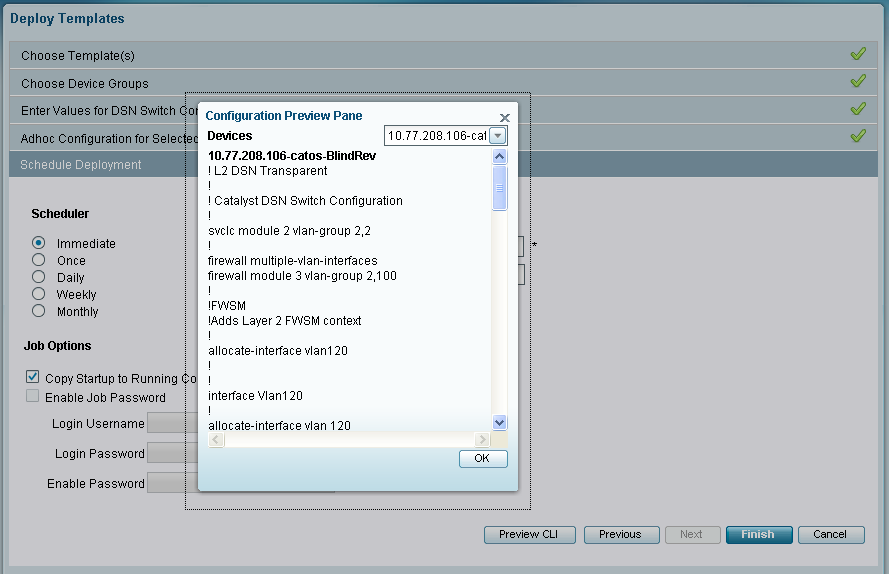 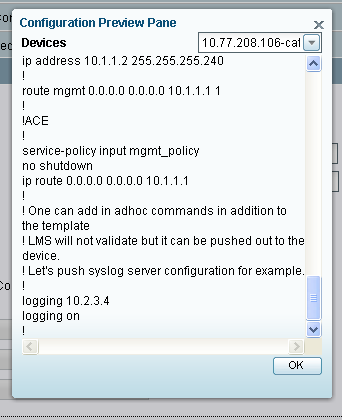 Preview the CLI before pushing out the configuration changes.
As you can see our adhoc command that were added shows up as well.
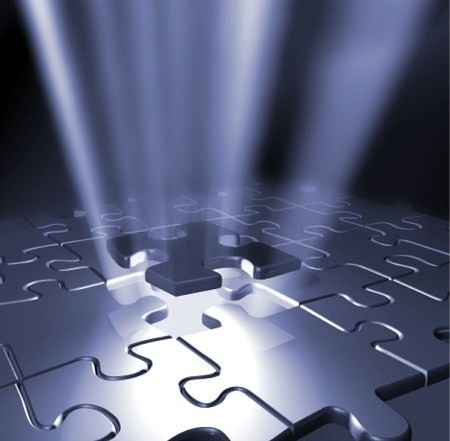 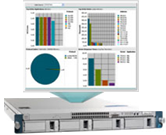 NAM Integration
LMS Manages and Integrates with NAM
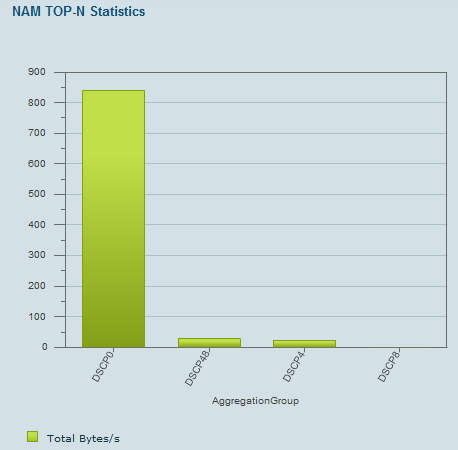 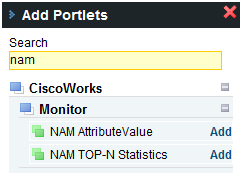 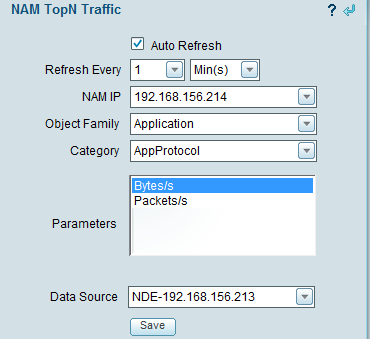 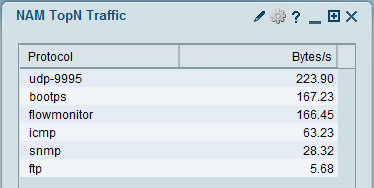 Add one of the 2 NAM Portlets
Select the data-source to see rich graphs instantly
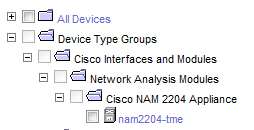 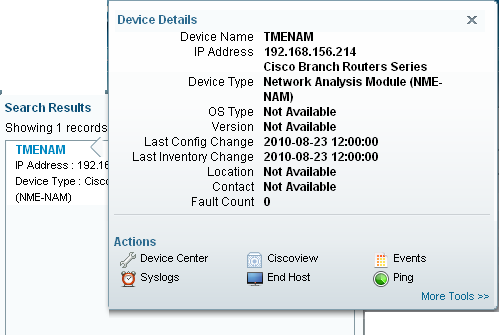 LMS can manage basic NAMs functions
Monitoring for basic availability
Inventory Management
Config Management
Config Template Supported for NAMs
Reporting just like any other network device including PSIRT and EoL/EoS
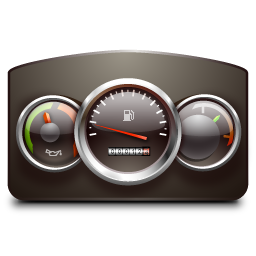 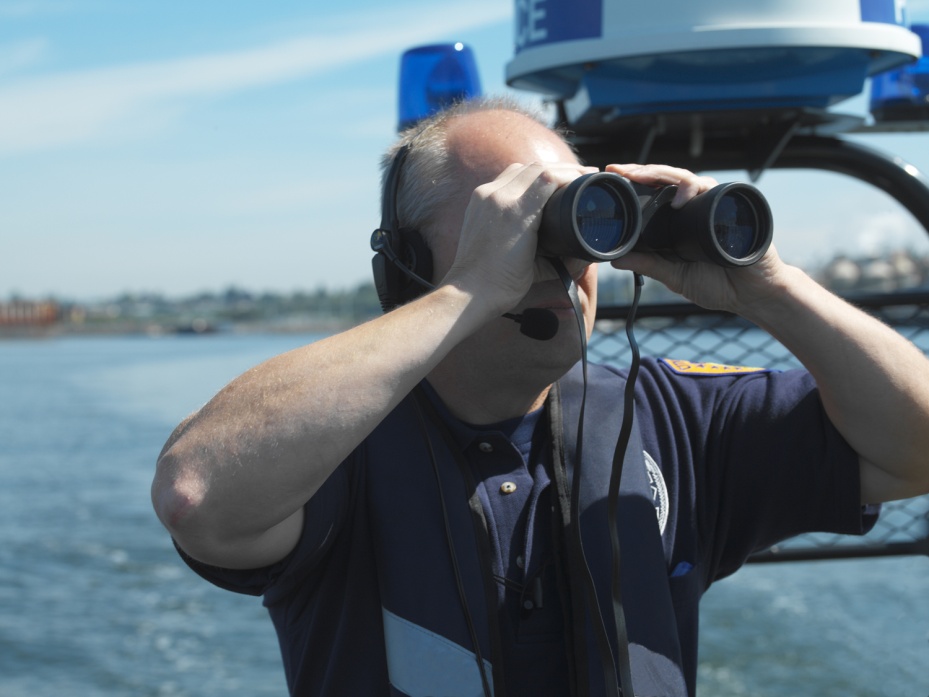 AutoMonitoring
Basic Monitoring Out-Of-The-Box
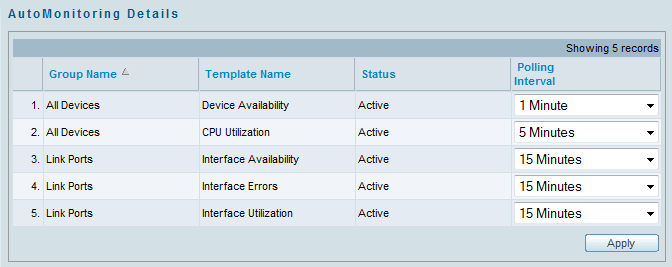 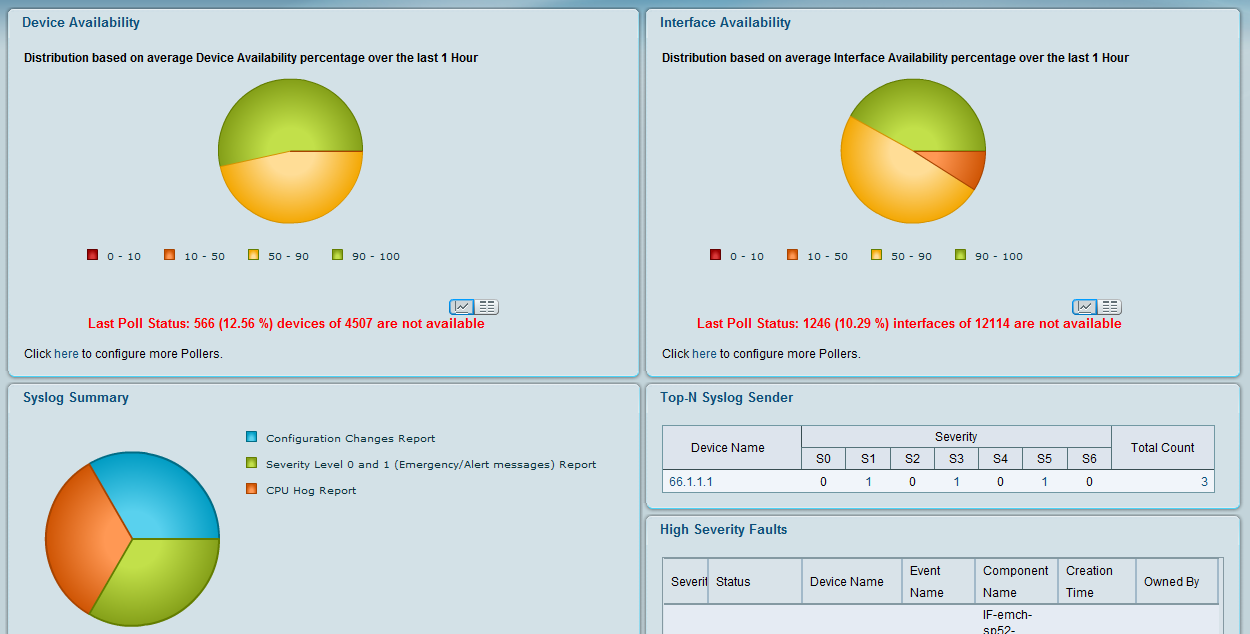 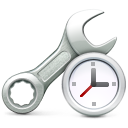 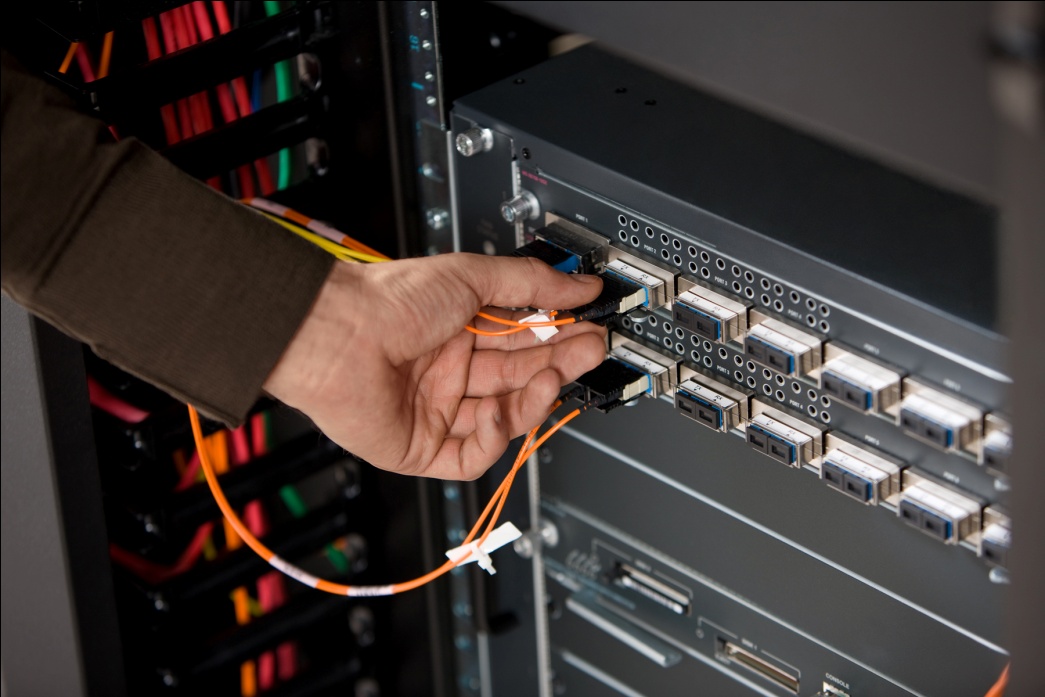 Troubleshooting
Troubleshooting Tools at your Finger-tips
Get Quick Synopsis of your device:
Last Polled Inventory / Configuration
Type of Device
OS Type/Version
Location/Contact
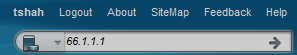 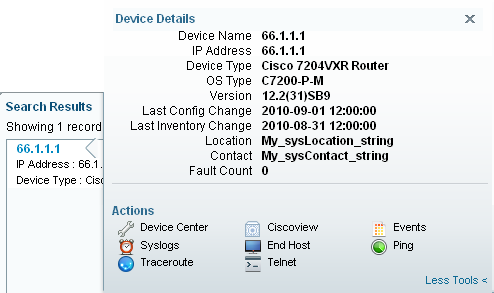 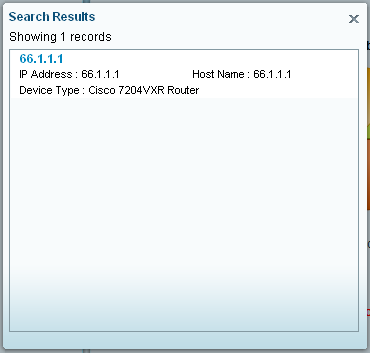 Basic Tools  –  1-Click away
Ping/TraceRoute
Telnet
Syslog/Events
1-Stop /Shop for T’Shooting
Troubleshooting – Contextual Mouseovers
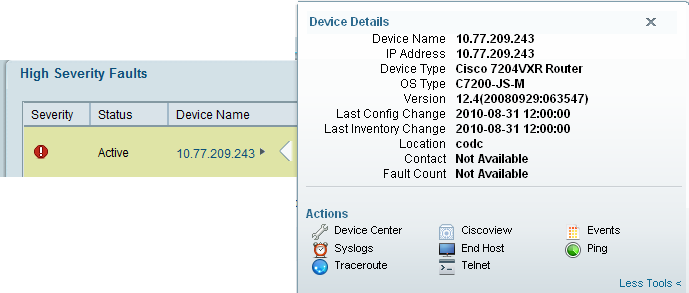 Instantly see the device information and start troubleshooting
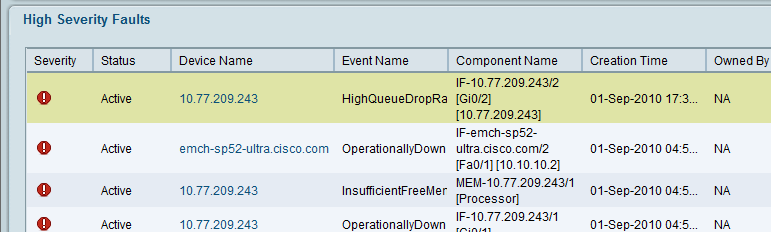 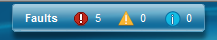 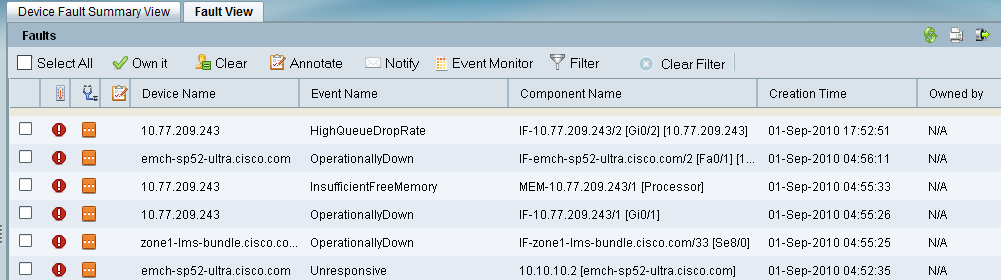 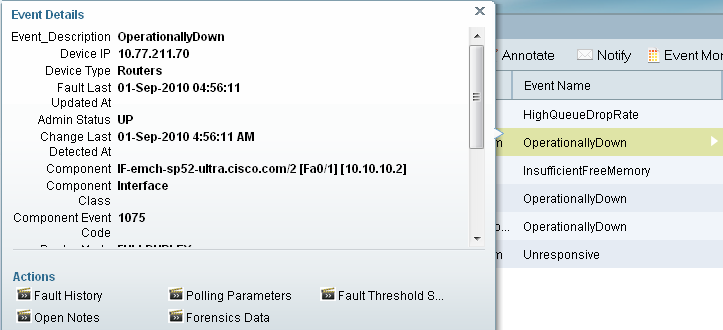 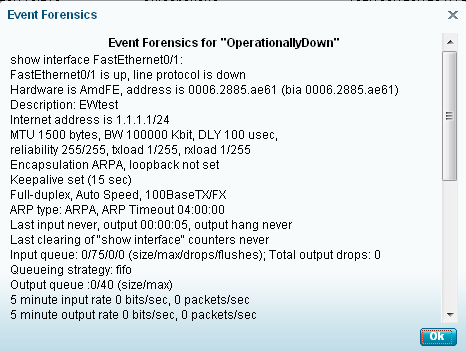 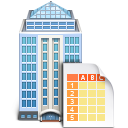 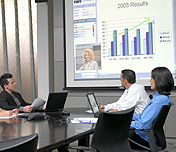 Reporting
Reporting – ONE place ! ALL reports !!
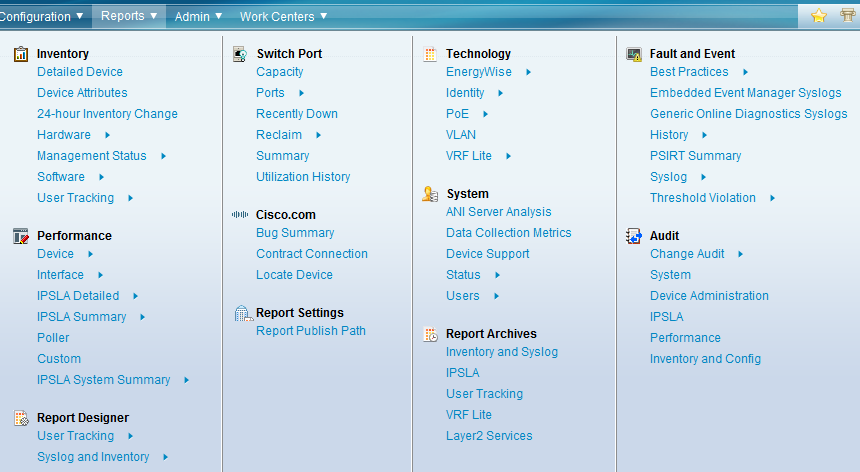 Easy to find
Neatly Organized
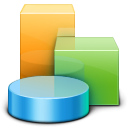 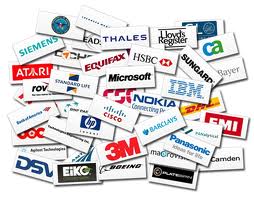 3rd party support
Basic Support for Non-Cisco Devices
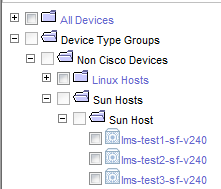 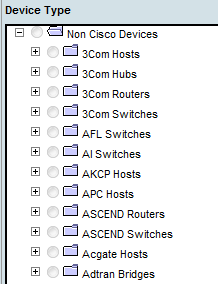 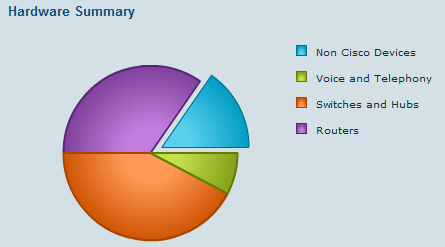 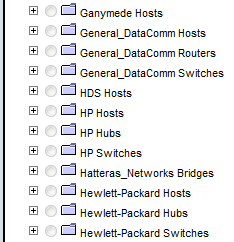 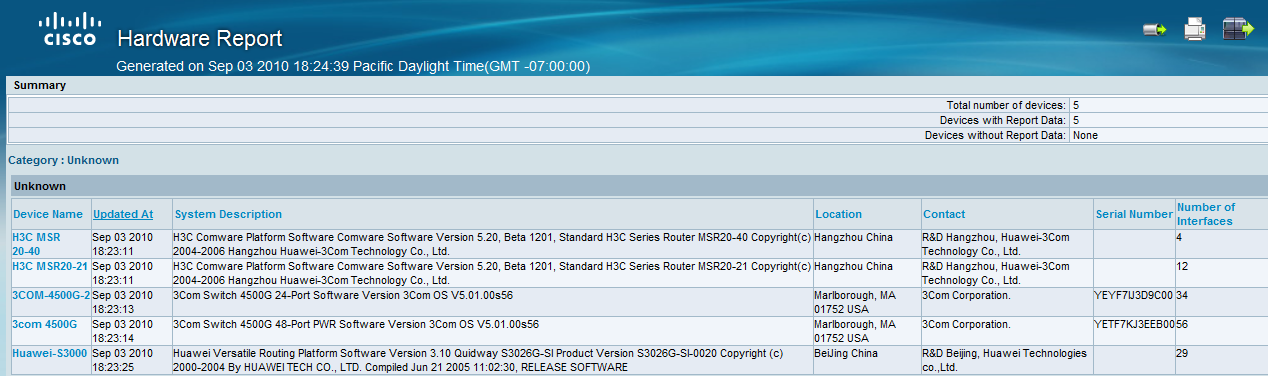 & MORE
[Speaker Notes: Device Avail.  is supported for 3rd party devices.]
Summary and Key Takeaways
CiscoWorks LMS provides an end-to-end suite of functionality for managing Borderless Networks end-to-end that improves network availability while lowering Operational Expenditures
LMS 4.0 is a significant new release that introduces major improvements in usability simplifying the deployment and day-to-day management of Cisco platforms and technologies
	Intuitive user experience via functional partitioning aligned with the 	way operators do their job
	Out-of-the-box monitoring, troubleshooting and configuration 	templates provides immediate value
	WorkCenters simplify the deployment and management of Cisco 	technologies
Cisco Advanced Services
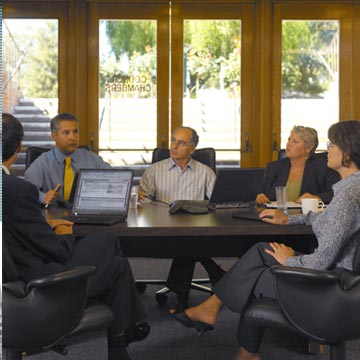 Cisco Advanced Services provides complete architecture, design, deployment and optimization services to efficiently deploy LMS 4.0 to meet your needs and quickly get you up and running
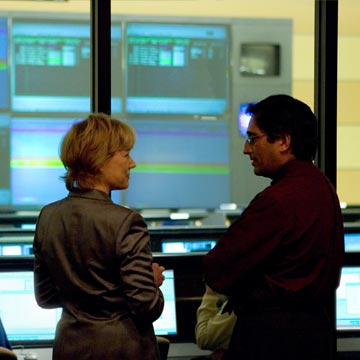 Network Management Architecture Review & Roadmap assures necessary tools in place to operate Cisco technologies
Design Services prescribe how LMS 4.0 can be deployed to meet your organization and business requirements
Build Services efficiently deploy LMS 4.0 so you’re up and running quickly
Optimization Services provide ongoing recommendations and support in maintaining your LMS 4.0 investment
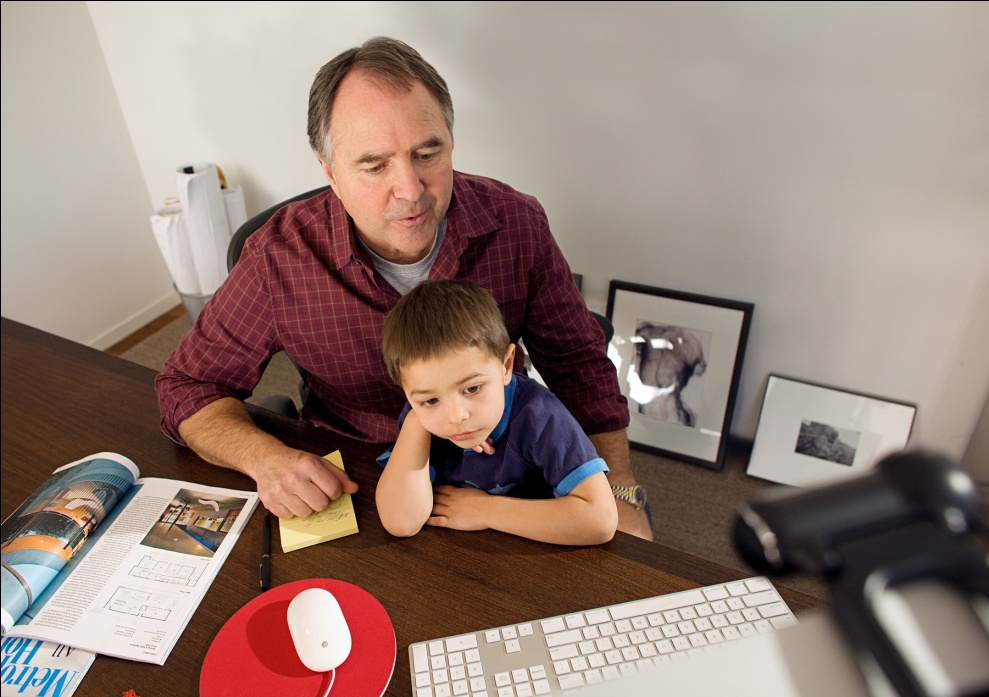 D E M O
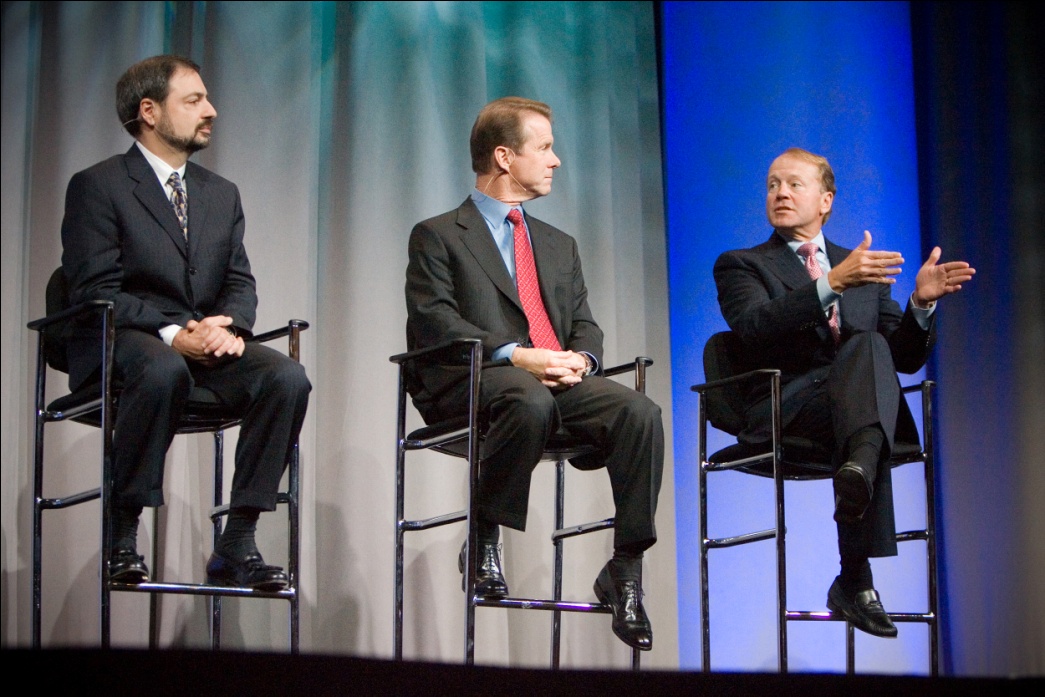 Q & A
For More Information
External Links:LMS Portal: http://www.cisco.com/go/lms LMS Evaluation: http://www.cisco.com/go/nmsevalsYouTube link:  http://www.youtube.com/ciscoworkslmsMore Webinars: http://www.cisco.com/web/learning/le31/le46/nmtg_training/LMS_4.0_Webinar_Series_External_Schedule.htmAdvance Services: http://www.cisco.com/en/US/products/ps6897/serv_group_home.html
Resources: To enroll in the CiscoWorks Customer Intimacy program send an email to: ask-lms-team@cisco.com
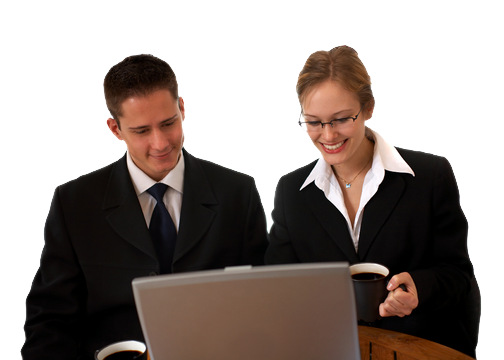